Trail Running
Foothills Branch of the Washington Mountaineers
Content
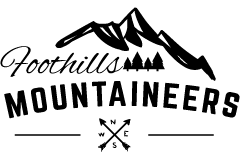 Why the Foothills?
What is Trail Running?
The who, what, when, where, and why’s
How does this pertain to the Mountaineers?
What are the benefits?
What do we expect from you?
The Trail Running 10 Essentials
Leader responsibilities
Where is our future headed?
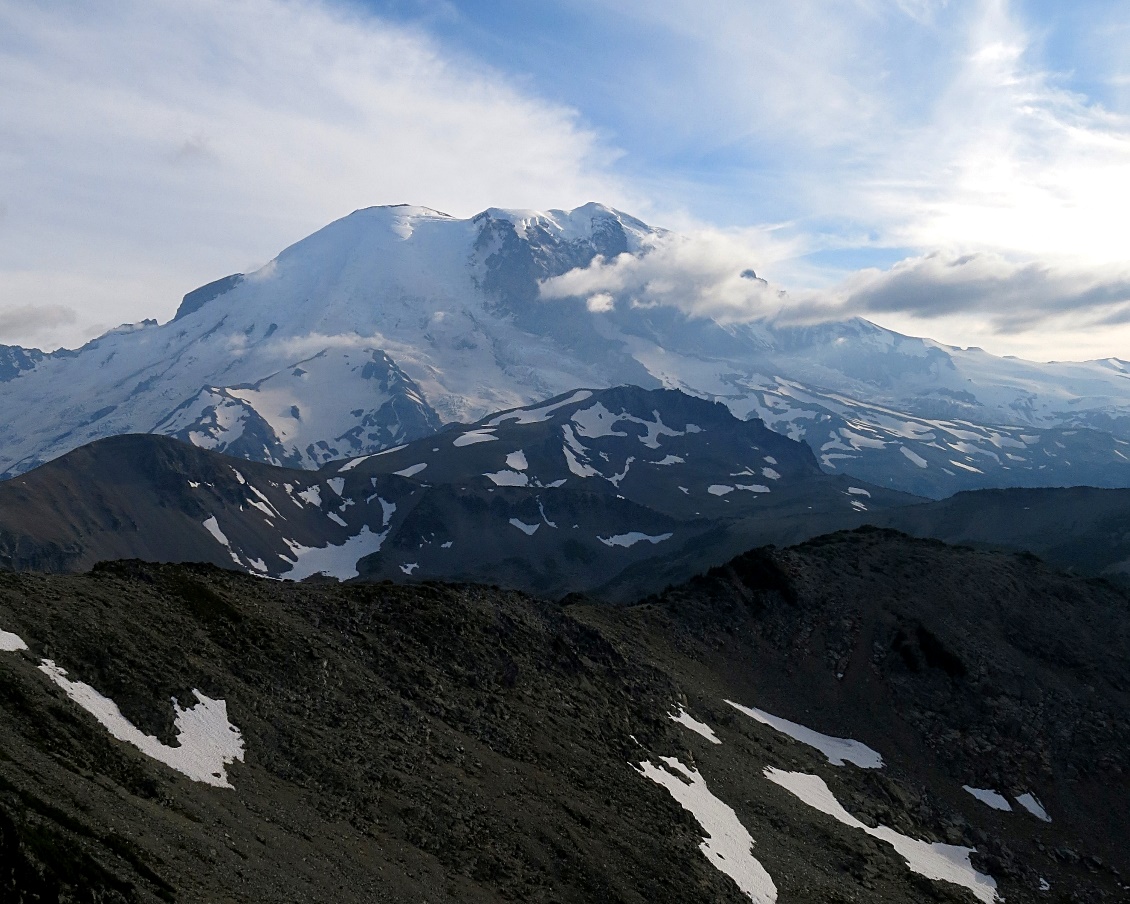 The Foothills Region
A trail runners paradise…

What separates this region from the other Mountaineers locations
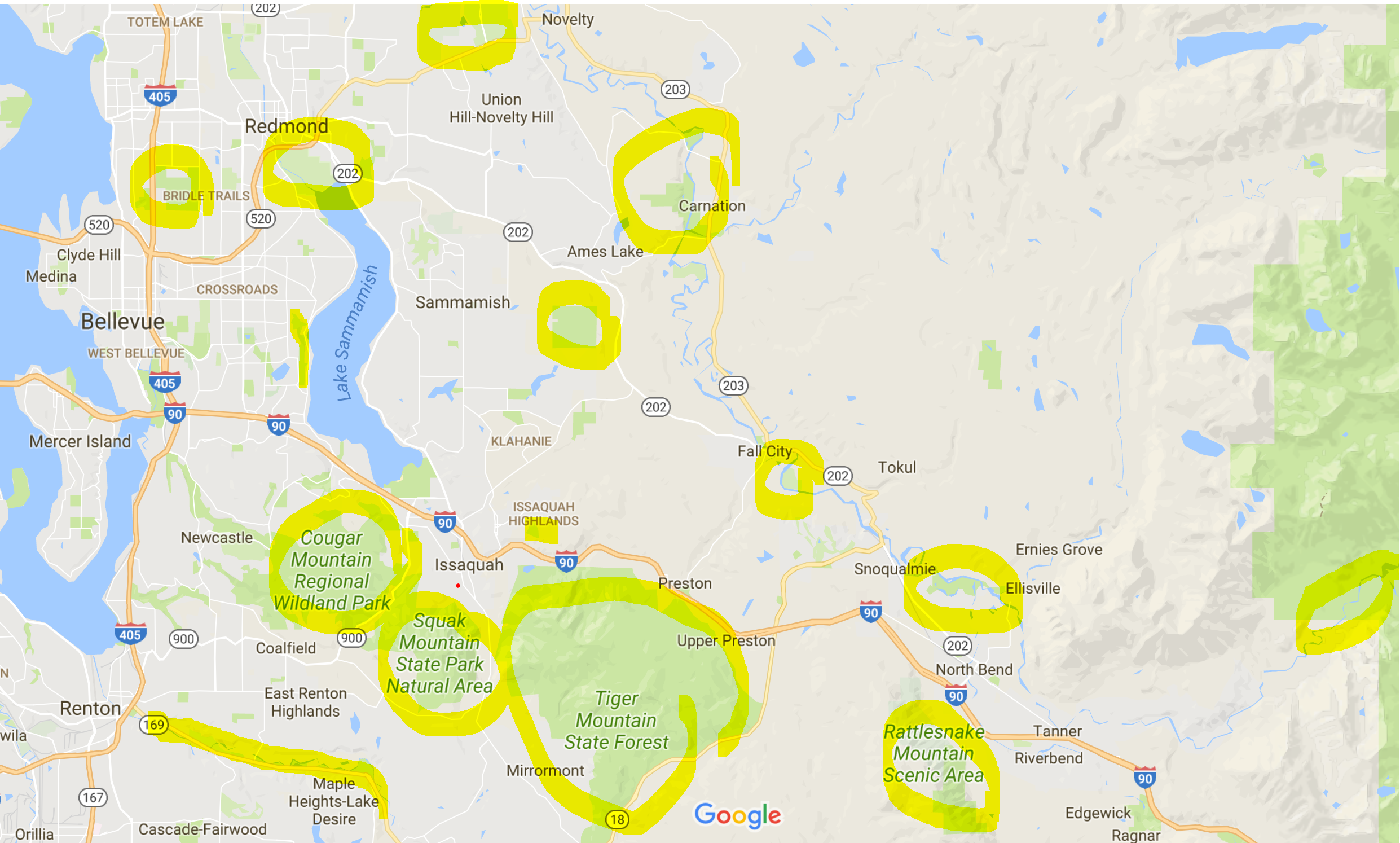 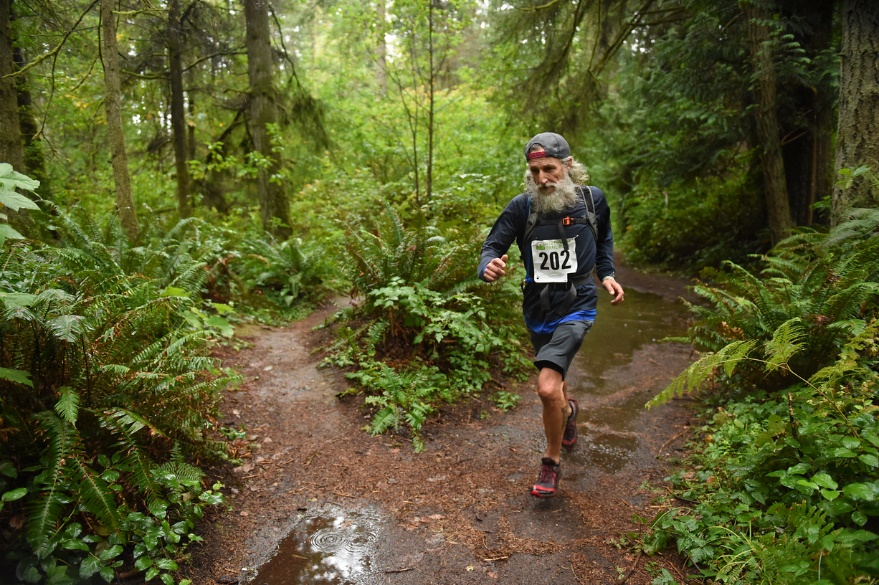 What is Trail Running?
WHO – Anyone wanting to enjoy the outdoors at a faster pace.
WHERE – Single-track, gravel, cross-county: can you hike it? Then you can run it…
WHEN – Provided you’re ready for mud, rain, and the occasional white stuff, this is a year around sport. However, inclement conditions will require additional research and preparedness.
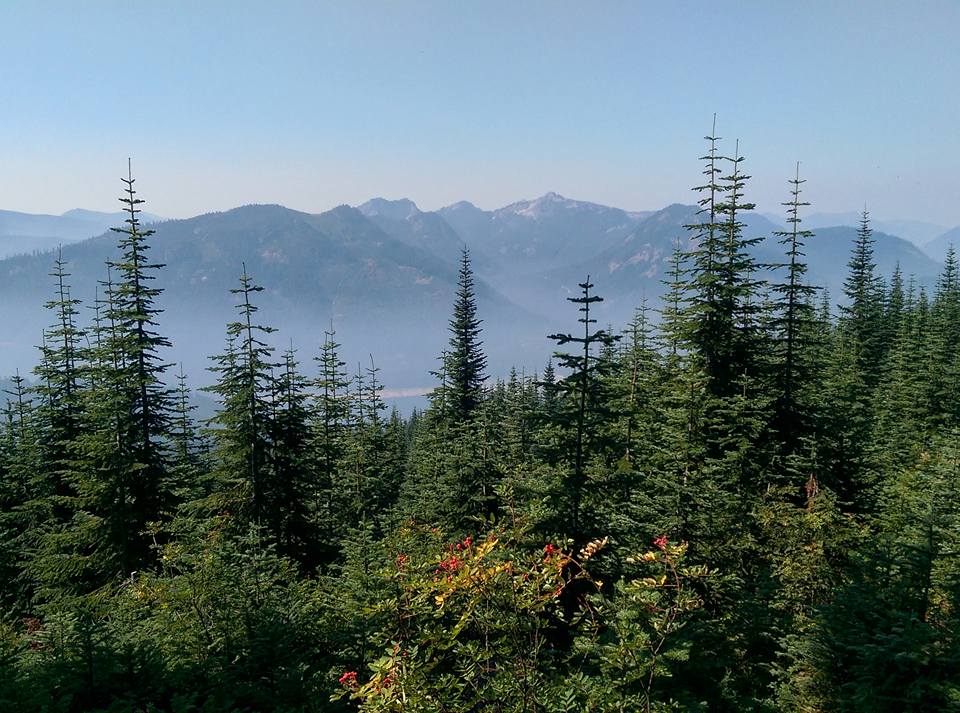 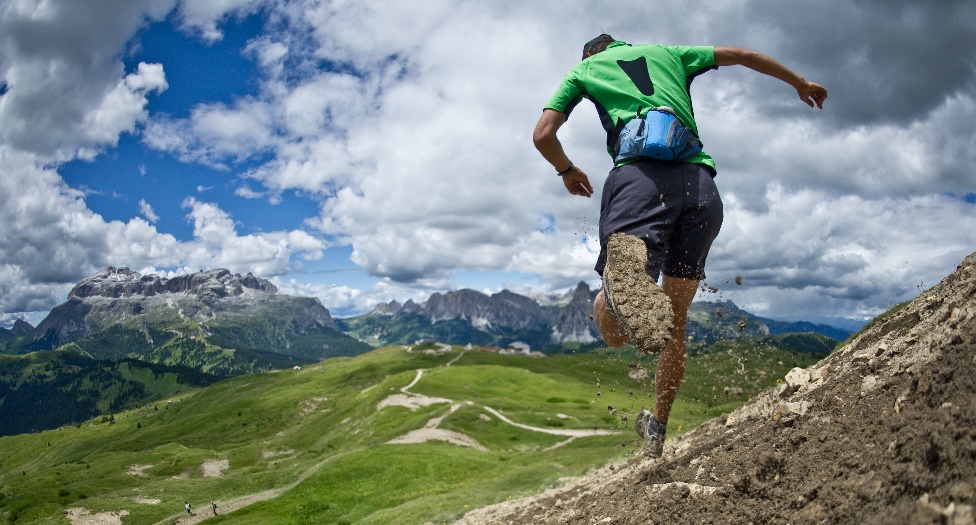 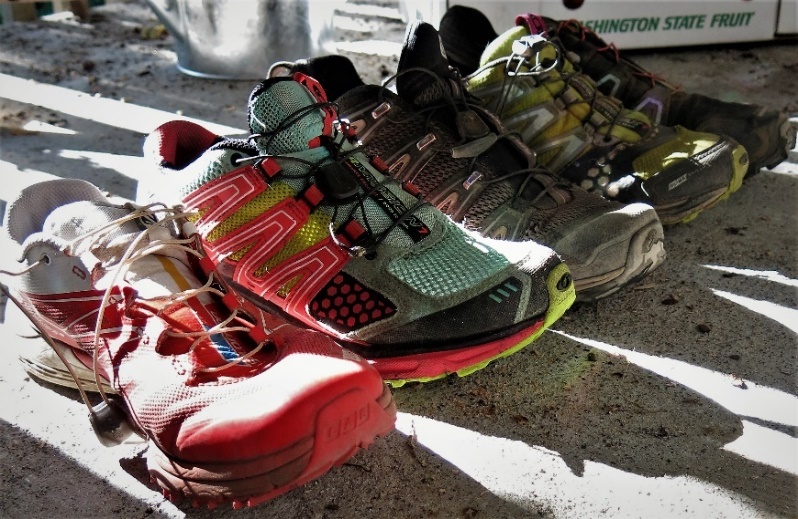 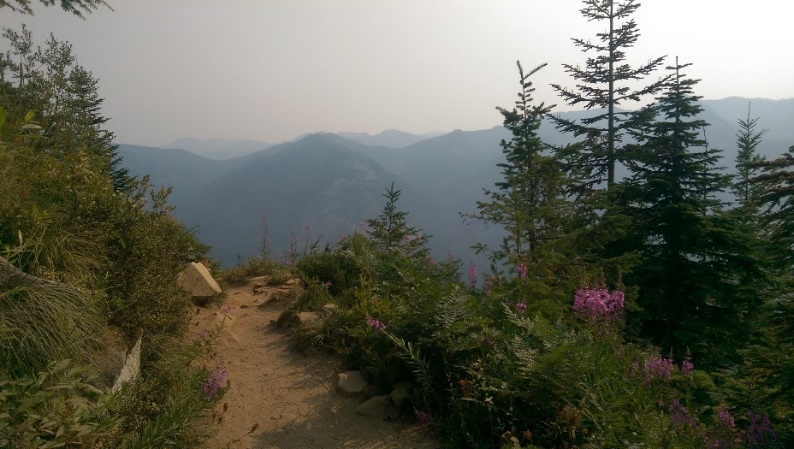 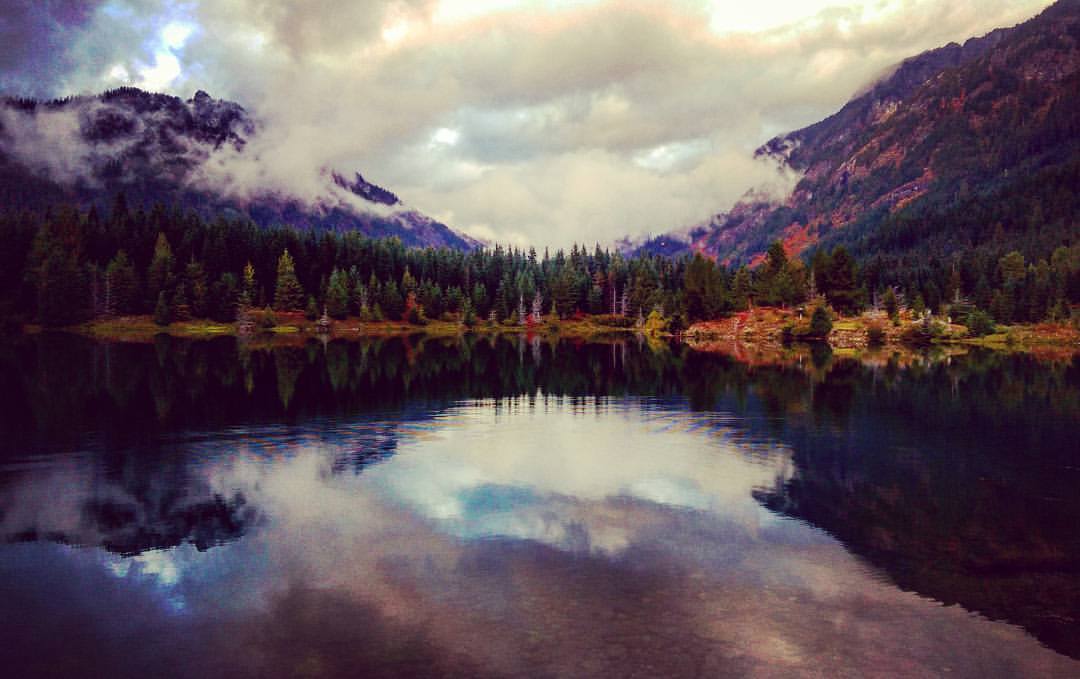 Why?
Explore
Health/Exercise
Increased Calories Burned (557-900 calories/hour for 6 mph pace)
Fewer Injuries
Better Running
Improved Technique
Cross training
Builds Muscle Differently
Challenge
Unwind
Thinking – Boredom = Feeling Better
Relaxing Environment
It’s Fun!
Community
People
Places
Food
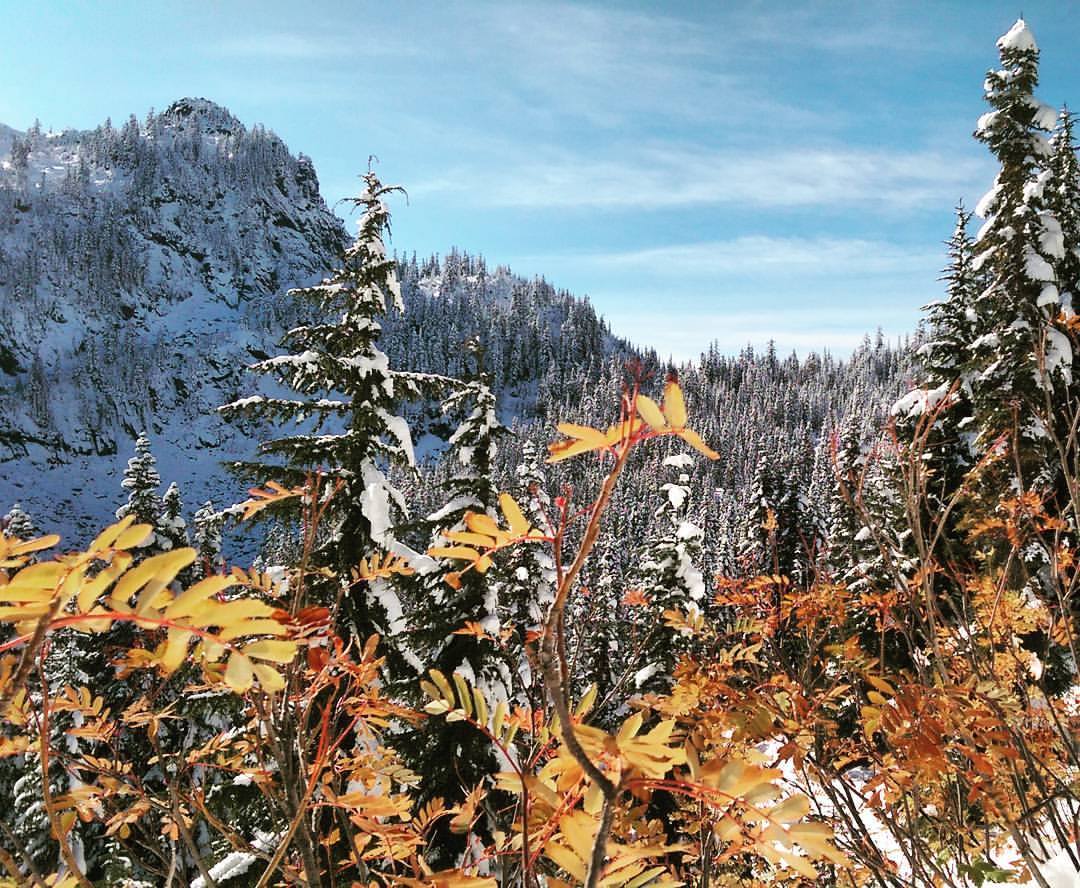 Love the outdoors? Are you seeking to new challenges, access to more locations, great exercise? Come run with us.
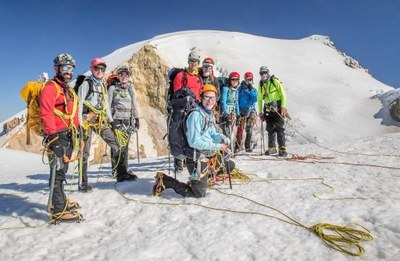 Trail Running and the Mountaineers
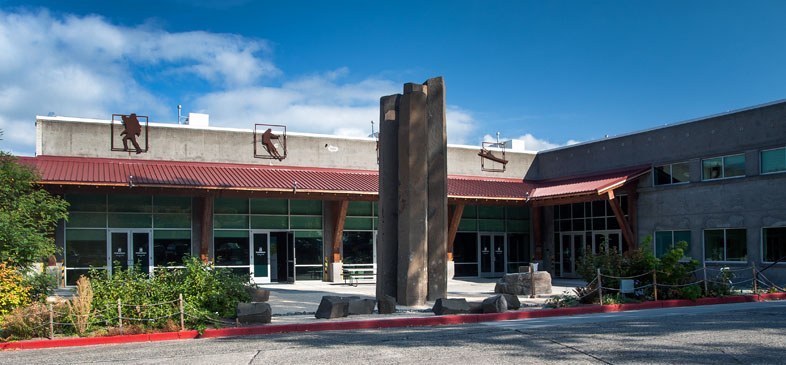 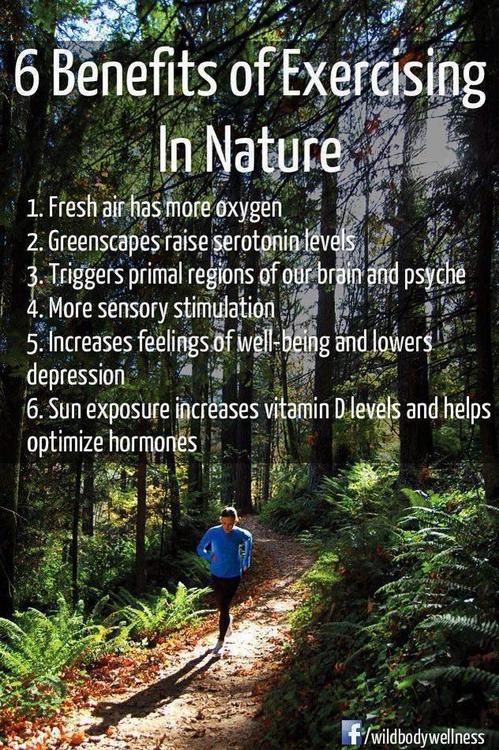 What You Expect of Us
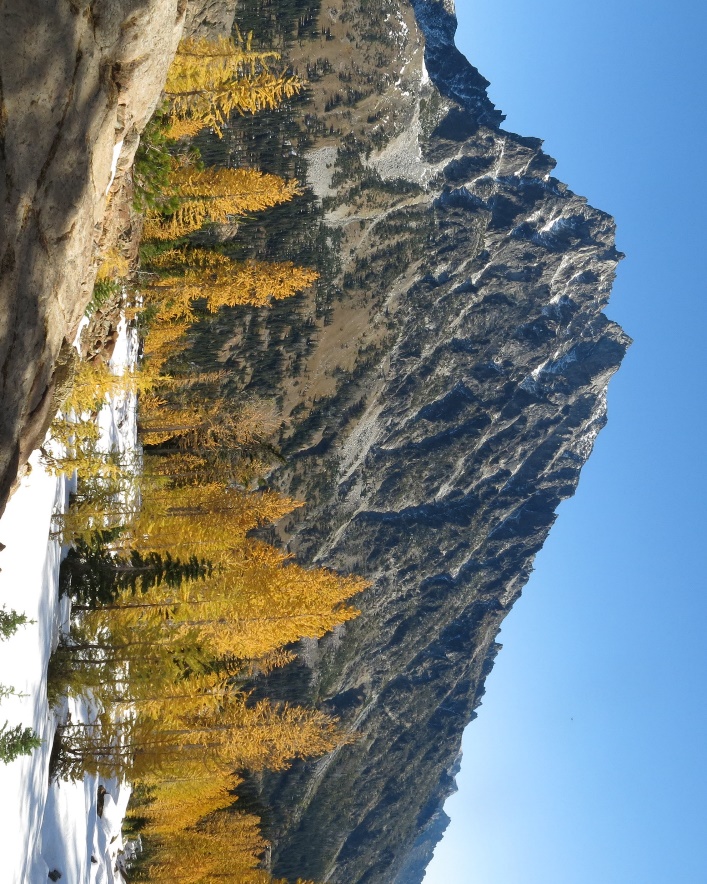 Planning
Events
Routes
Groups
Resources
Education
Info Sessions
1st Hand Experience
Courses
Community!
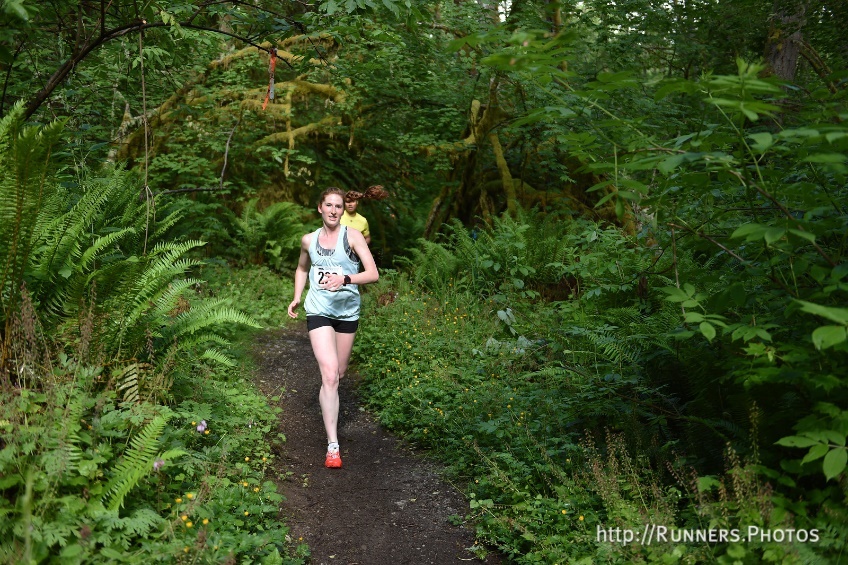 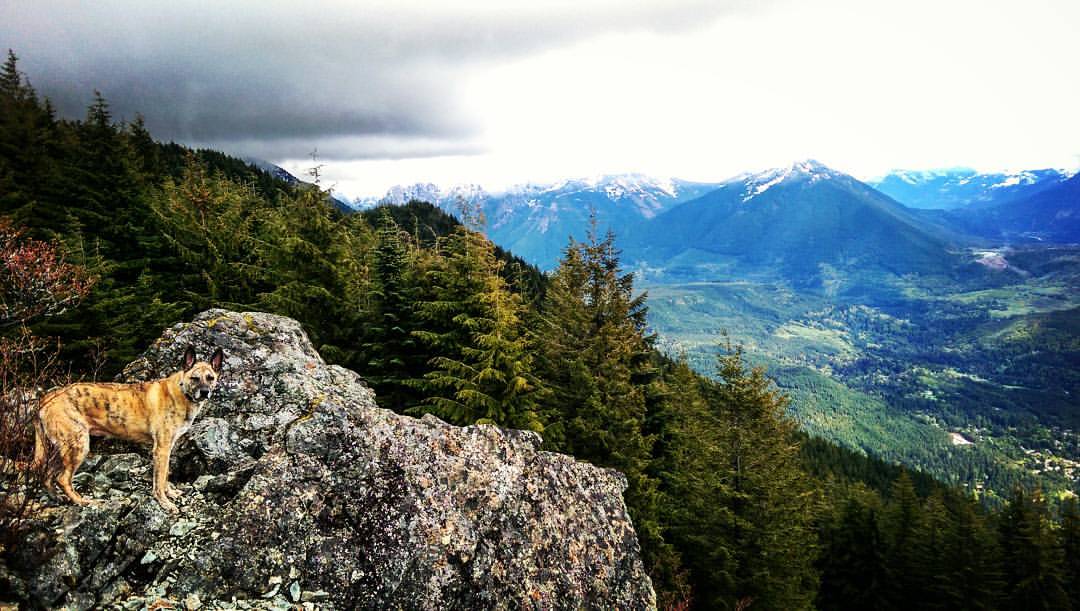 What We Expect of You
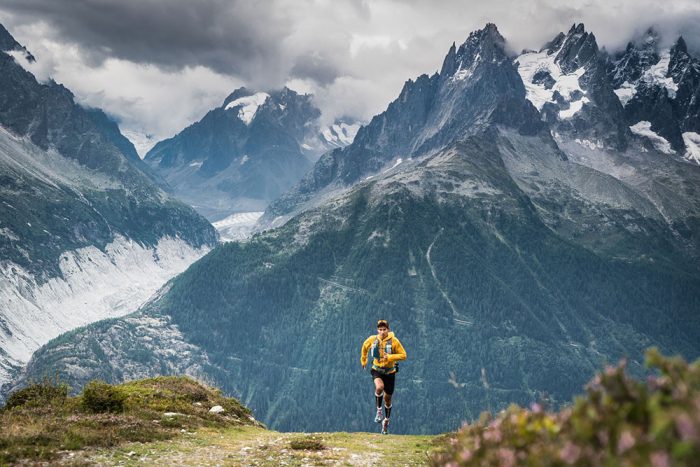 Be prepared
Equipment
Physical Fitness
Carpool Obligations
Trip documentation
Registration/ canceling/wait-listing
Waiver
Behavior and willingness to follow leader/consensus decisions
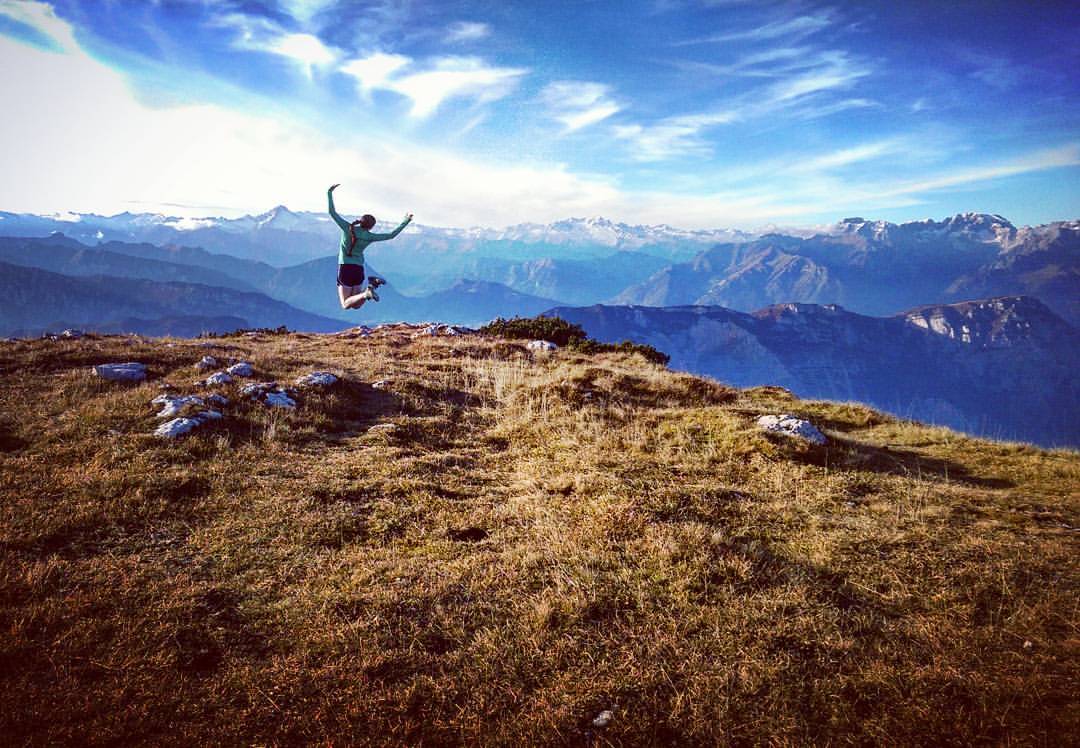 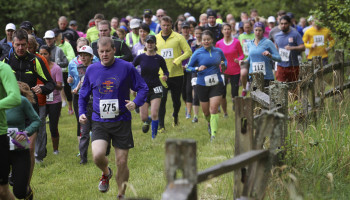 What to Expect
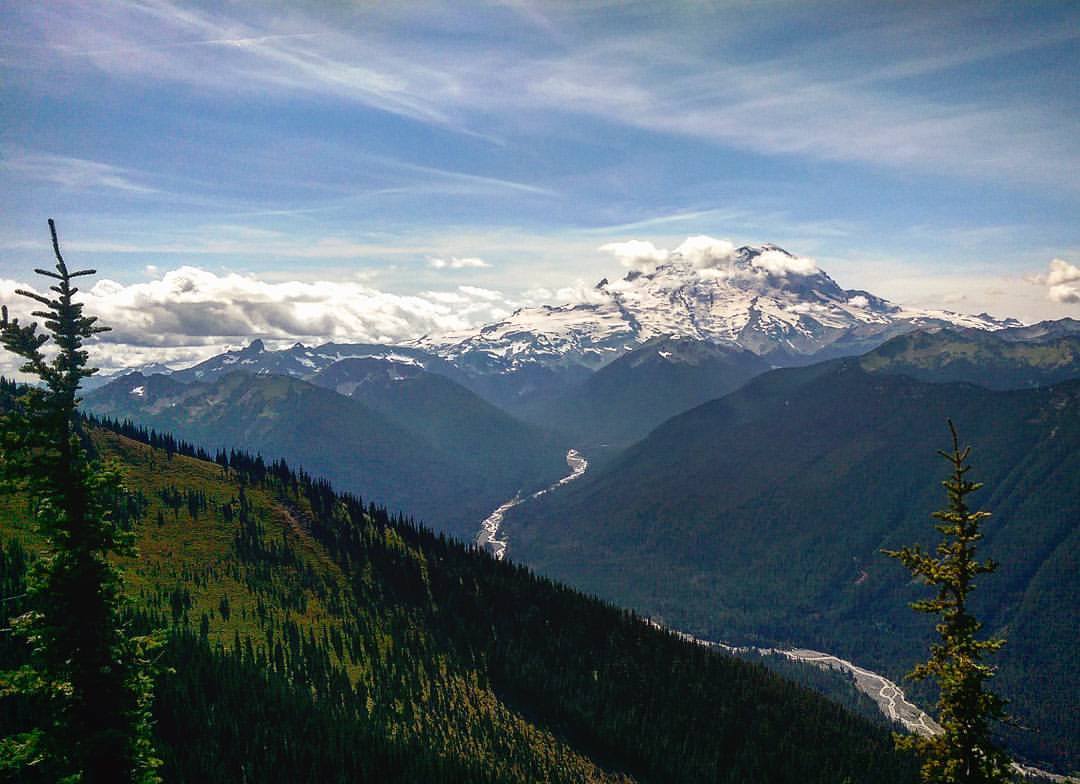 The Trail Running 10 Essentials
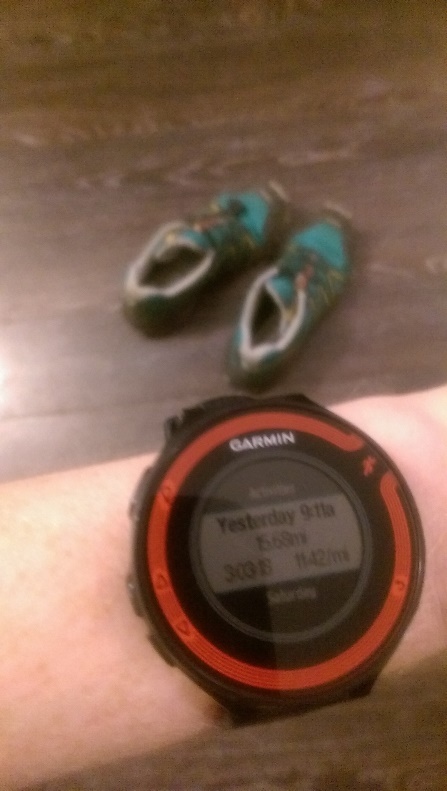 Trail running is similar to hiking, but at a faster pace. However, as a trail runner with a smaller pack and higher repetition it’s important to keep your ten essentials lightweight and compact to run more easily. 
All of the following is chosen based on planning.
Navigation
Appropriate clothing & footwear
Whistle
Food
Hydration
First Aid
Multi-tool
Light
Firestarter
Sun Protection
What’s Next in Store?
Basic Timeline
A rundown of our overall goals…
YOUR Trail Running Community
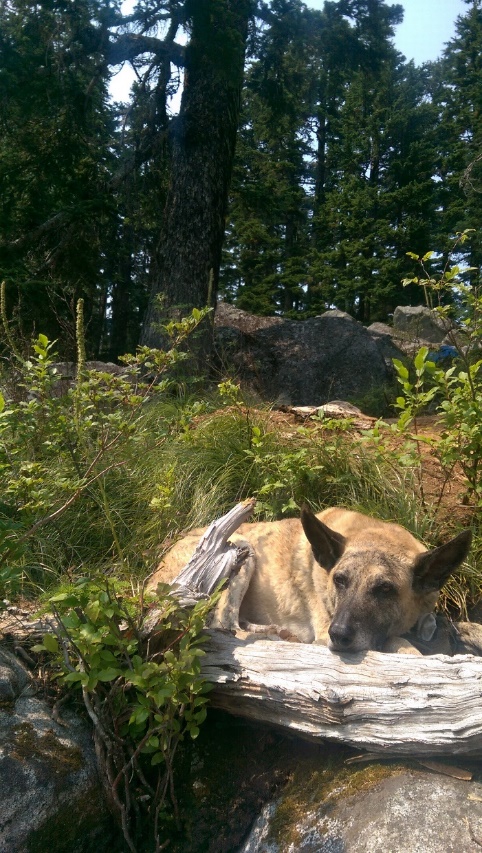 Sign-up
Races
Info Sessions
Getting Involved
Participant
Running Leader
Committee Member
Give us your thoughts!
What would you like to see?
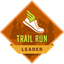 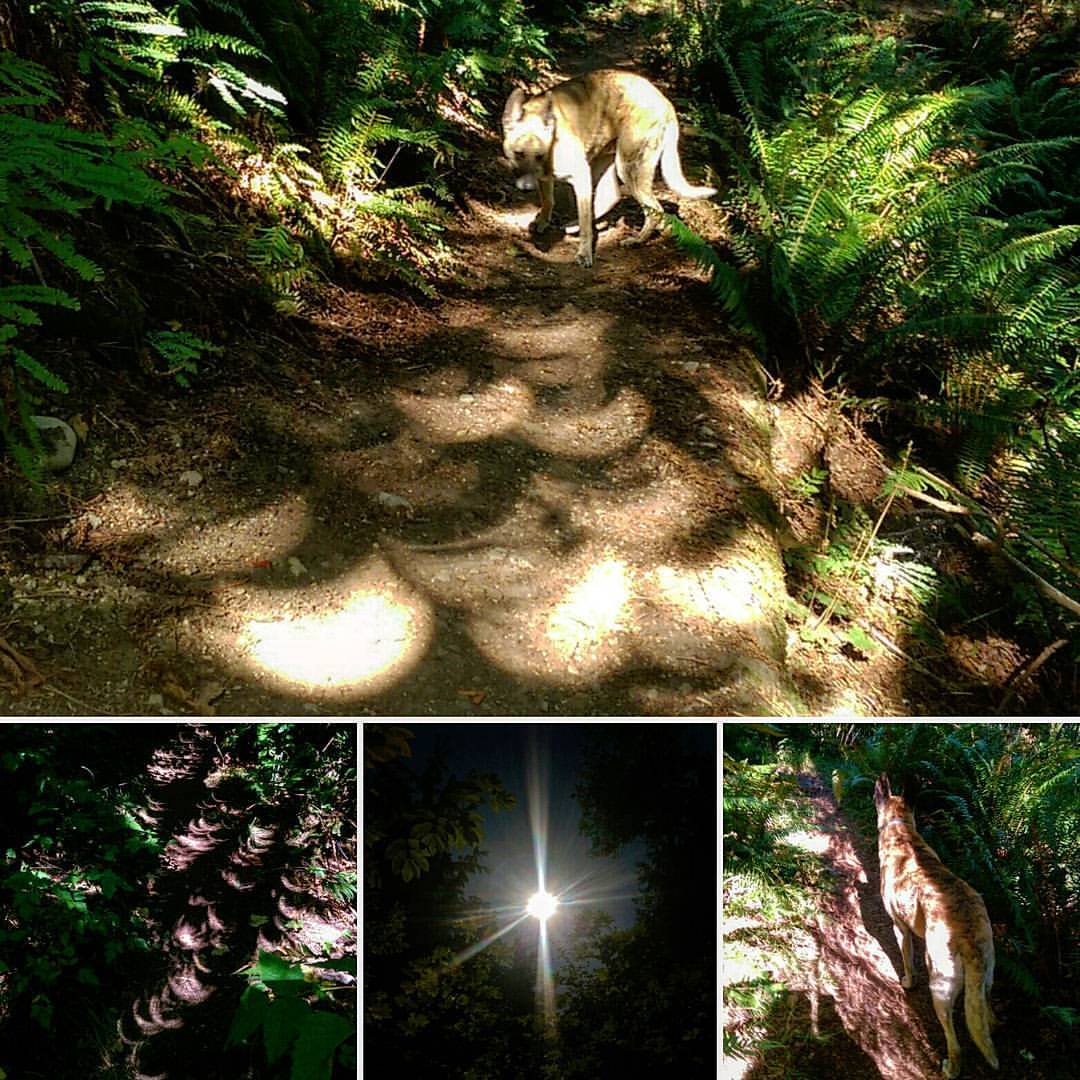 Leader Requirements
Leaders must be Mountaineers members of at least 18 years old, have an up to date waiver on file, and be approved by the committee.
Competence in:
Group Leadership
Use of topographical maps/compass/GPS
First Aid
Emergency Preparedness
Trip Planning/Organization
Fulfill the further requirements as outlined in the Foothills Mountaineers Trail Running Leader’s Guide
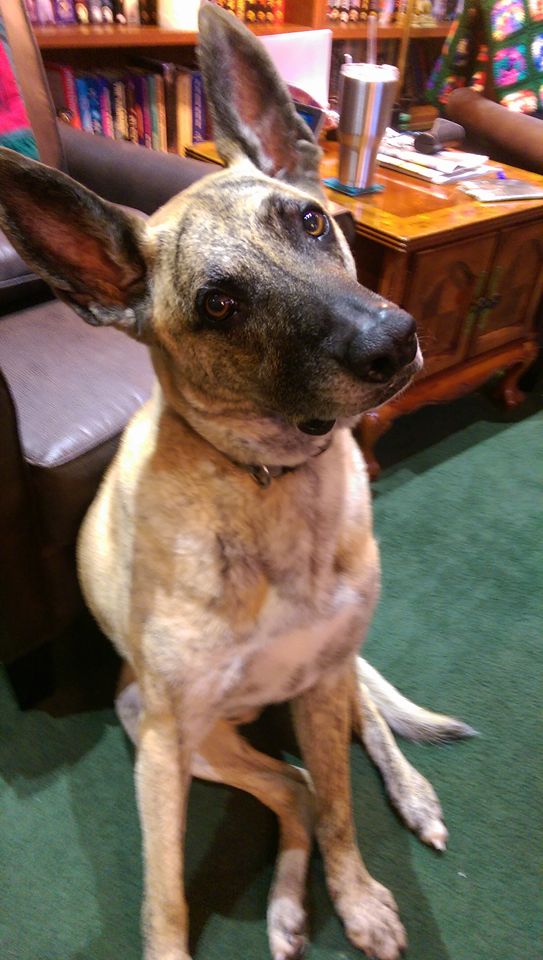 Questions?
Links
Facebook: https://www.facebook.com/groups/278321999325737/?pnref=story
Mountaineers: 
Committee page - https://www.mountaineers.org/about/branches-committees/foothills-branch/committees/foothills-branch-trail-running-committee
This Sunday’s Brunch/Lunch - https://www.mountaineers.org/about/branches-committees/foothills-branch/events/post-cougar-mountain-trail-run-meetup-food
Events:
Evergreen Trail Runs: http://www.evergreentrailruns.com/ 
Northwest Trail Runs: http://nwtrailruns.com/events/series/winter-trail-series/ 
Cougar Mountain Trail Series: http://www.seattlerunningclub.org/Events/Cougar/cougarmtn1.html